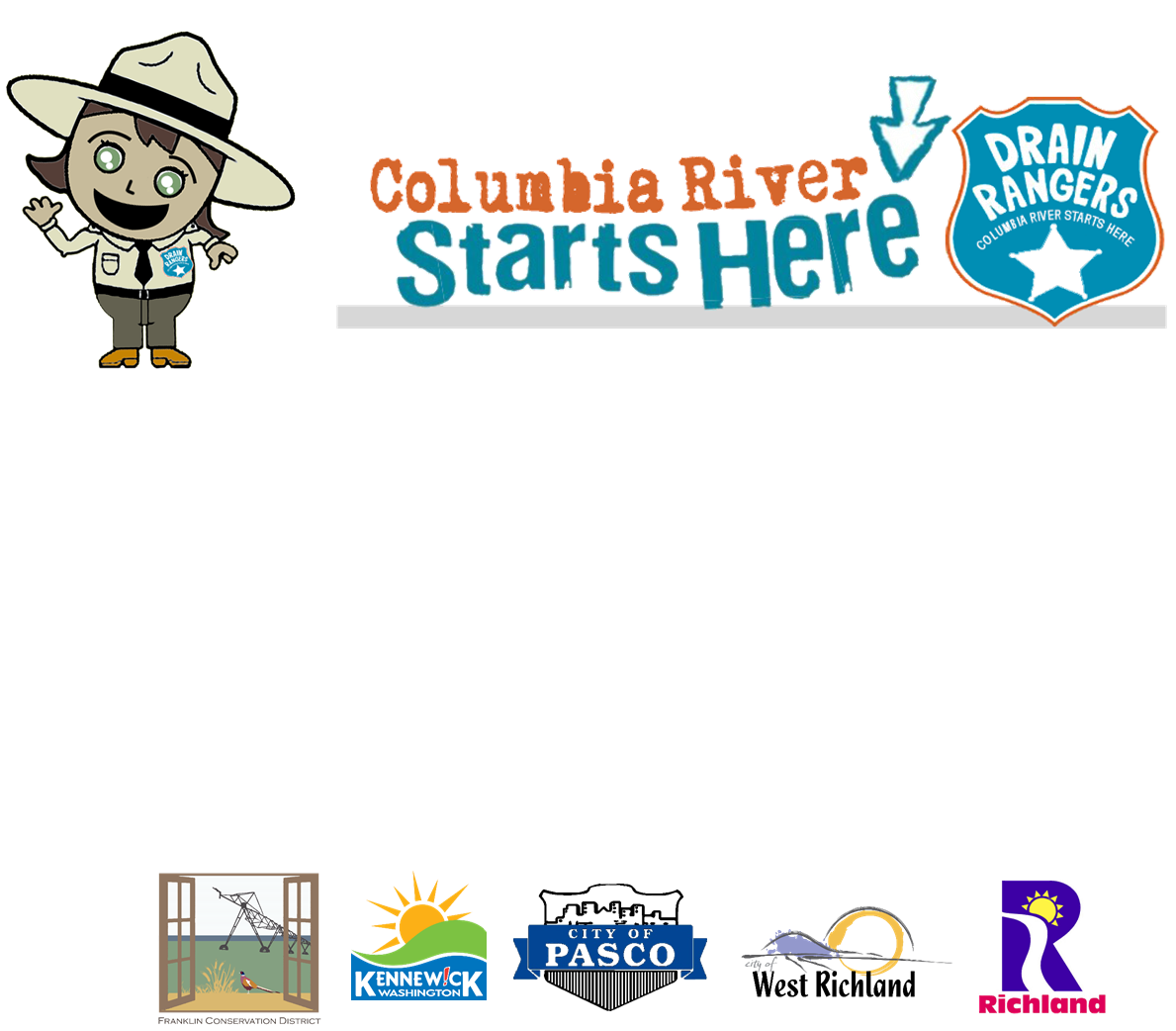 Stormwater – Research the problem
Lesson 7
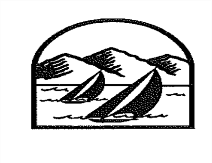 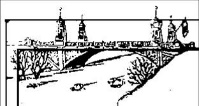 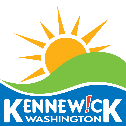 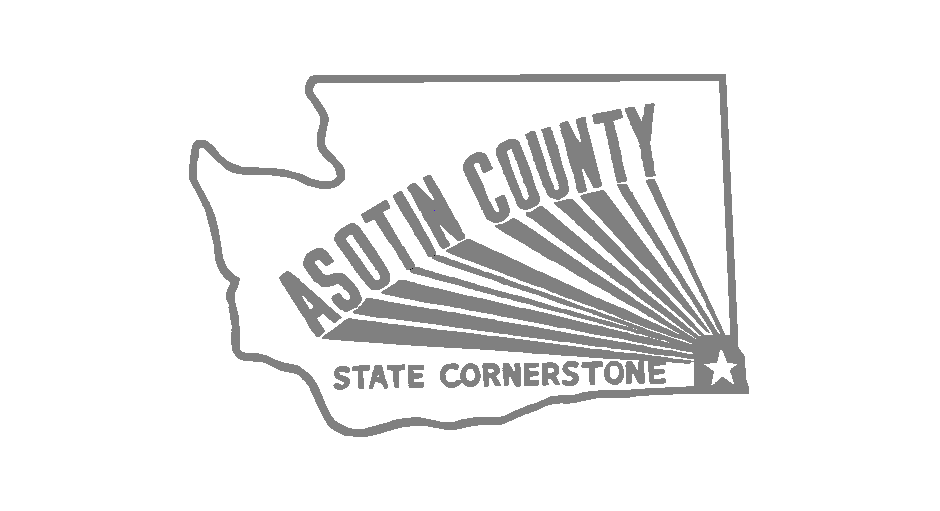 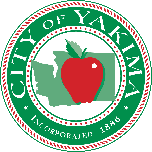 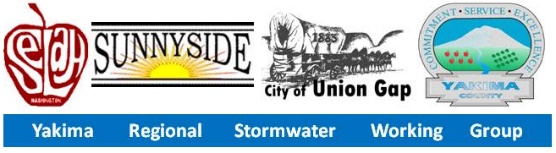 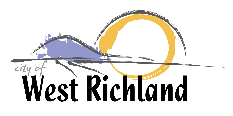 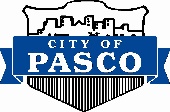 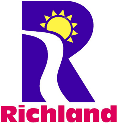 City of Asotin
City of Clarkston
Engineering Design - Stormwater
Describe the Ecosystem
Define the Problem
Research the Problem
Understand the Stakeholders
Determine Possible Solutions
Develop a Plan
Implement and Test the Plan
Summarize, Evaluate, and Reflect
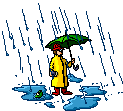 Research the Problem
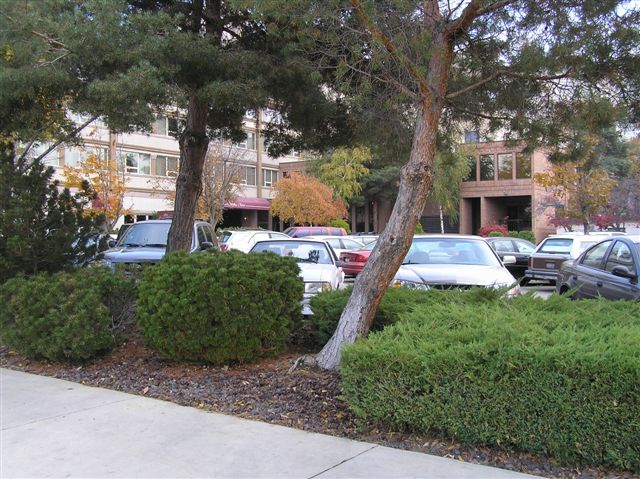 Go outside and identify features in their schoolyard system that impact water flow and collection of pollution in that system.
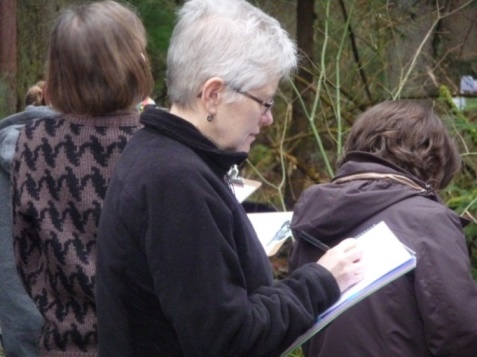 Pervious Surfaces
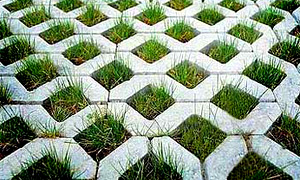 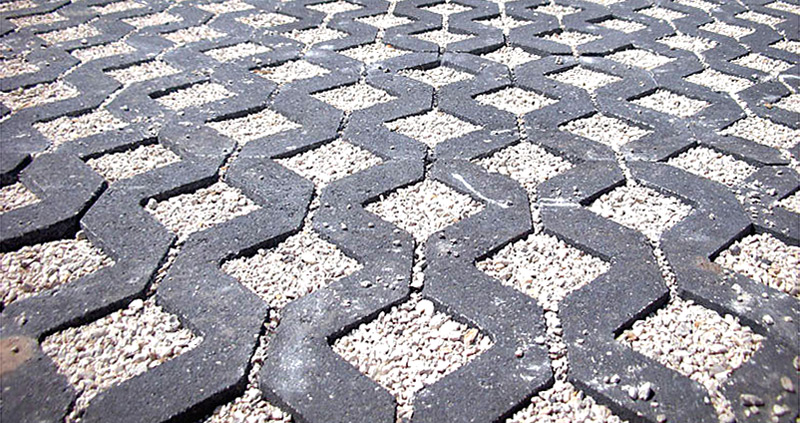 Define the Problem
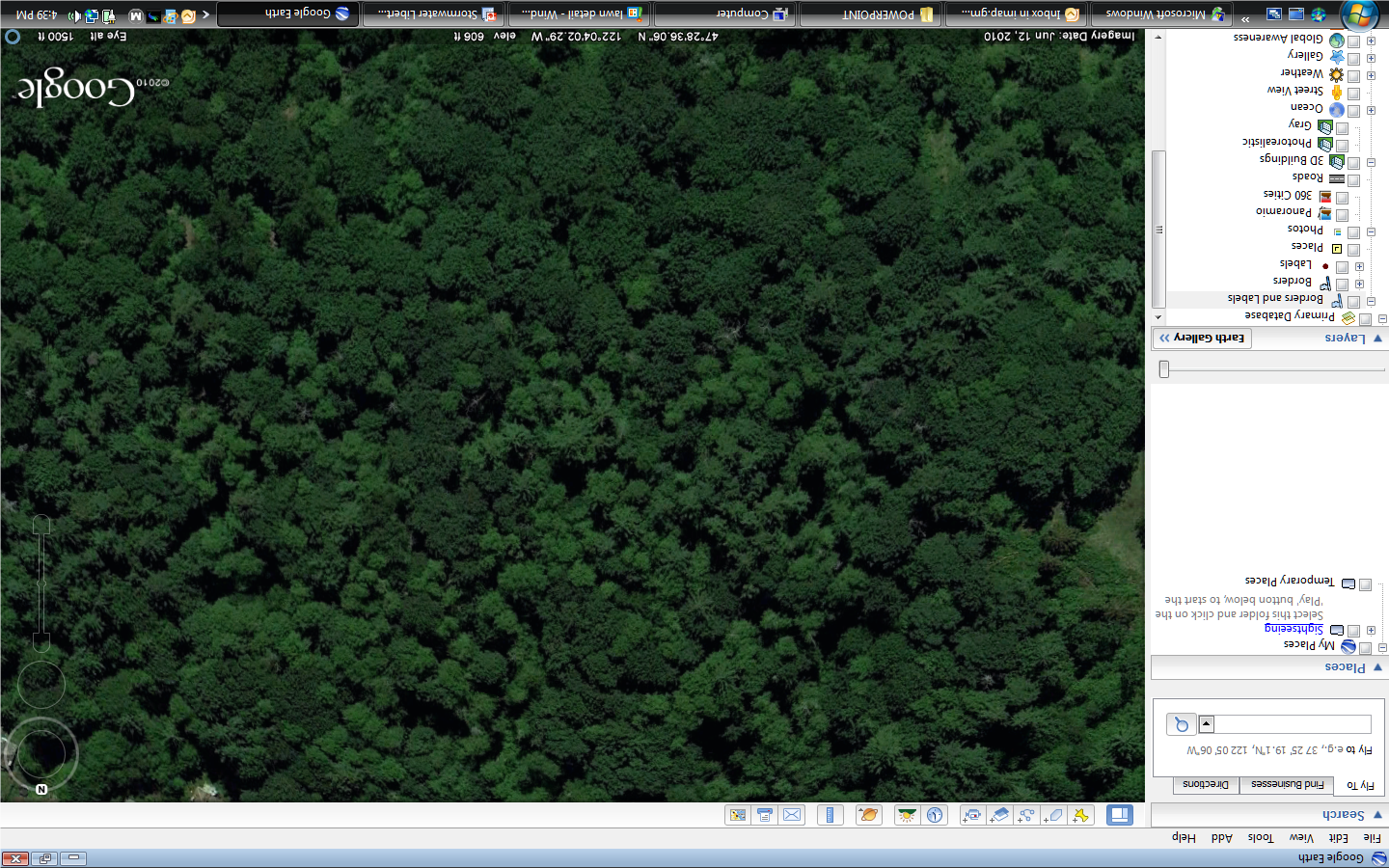 Pervious Surfaces
Stormwater soaks in slowly and gets filtered before entering streams, rivers, and lakes.
Impervious Surfaces
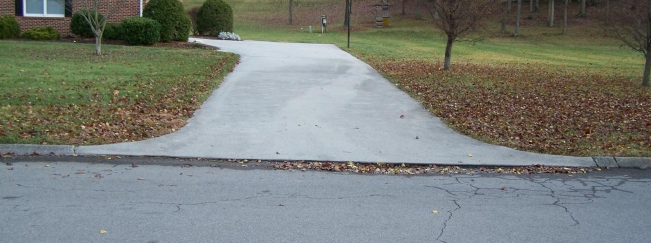 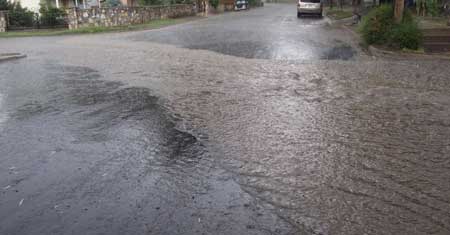 Define the Problem
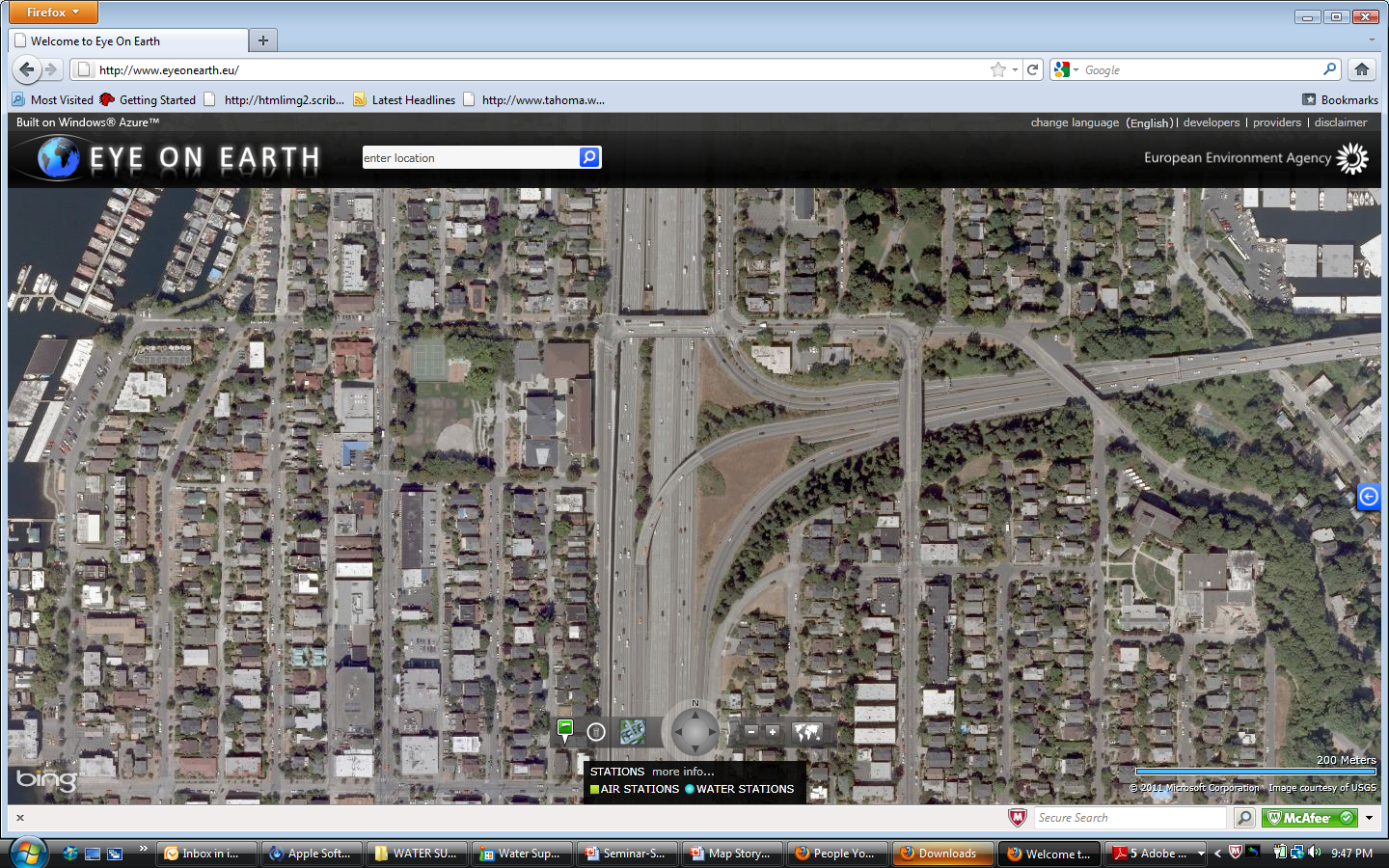 Impervious Surfaces
Stormwater runs off quickly carrying pollution with it and causing flooding.
Then…1970
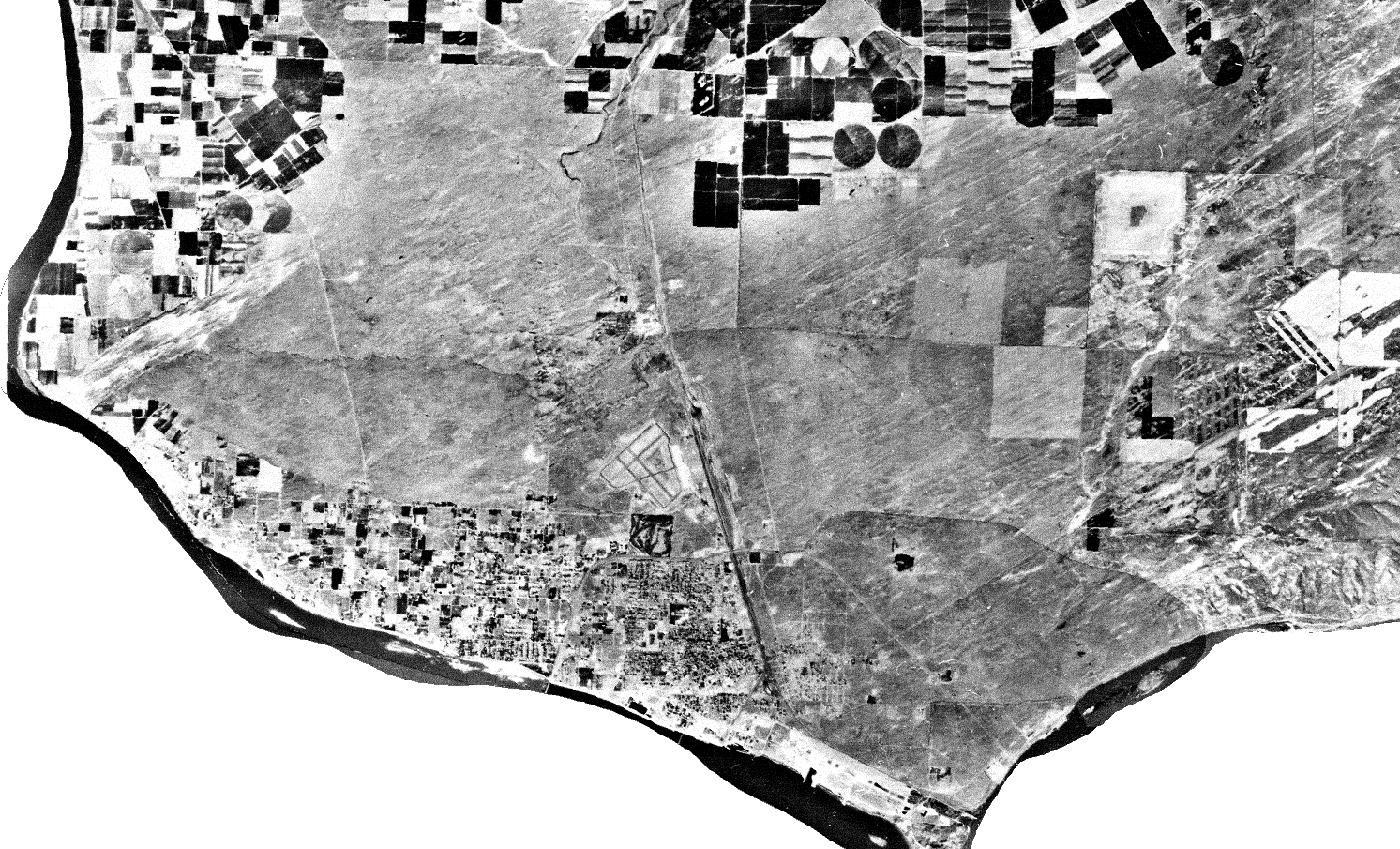 Franklin County, Washington
From Project Learning Tree-Mapping your Community Through Time and Project WILD- Then and Now
…and Now 2015
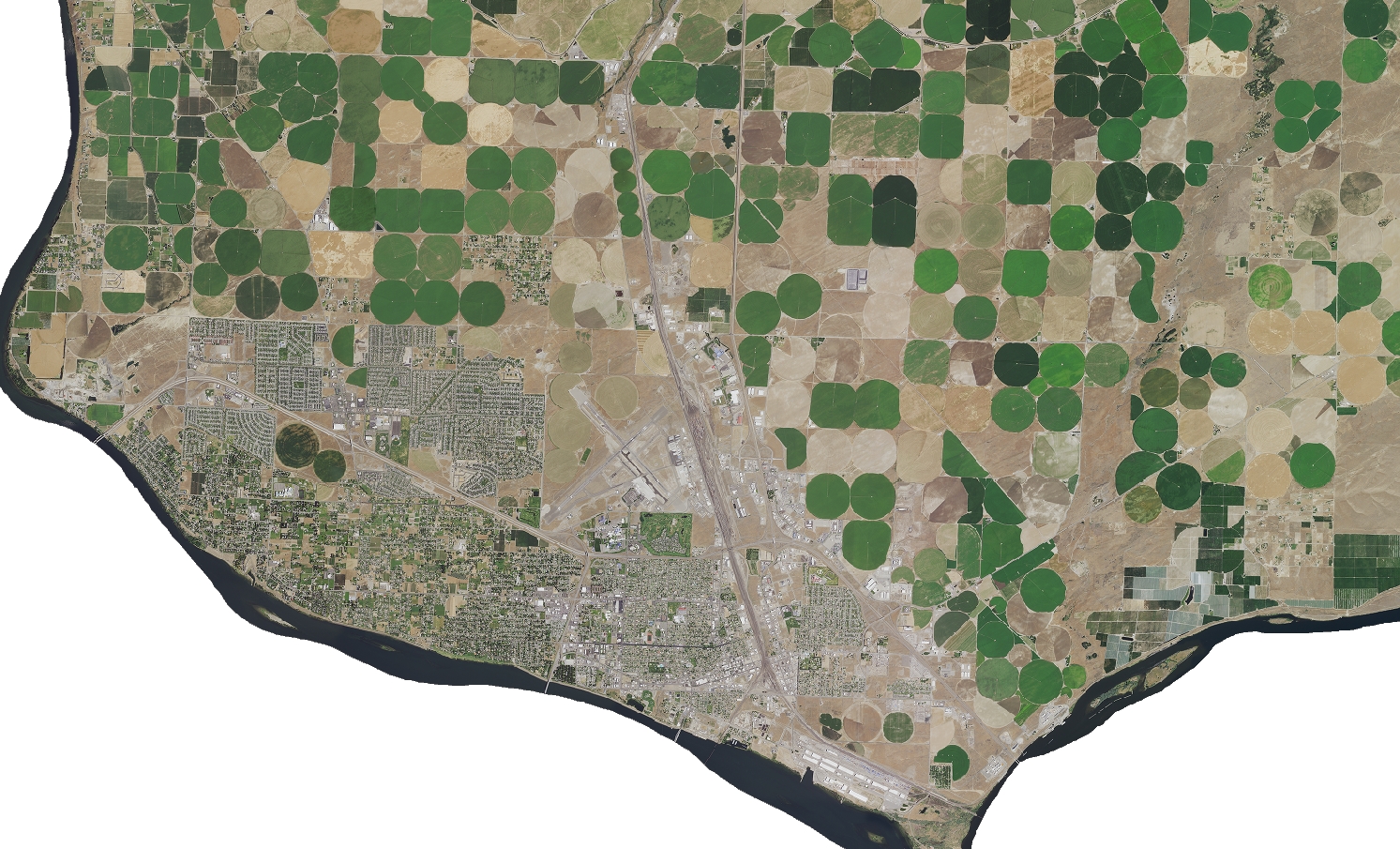 Franklin County, Washington
From Project Learning Tree-Mapping your Community Through Time and Project WILD- Then and Now
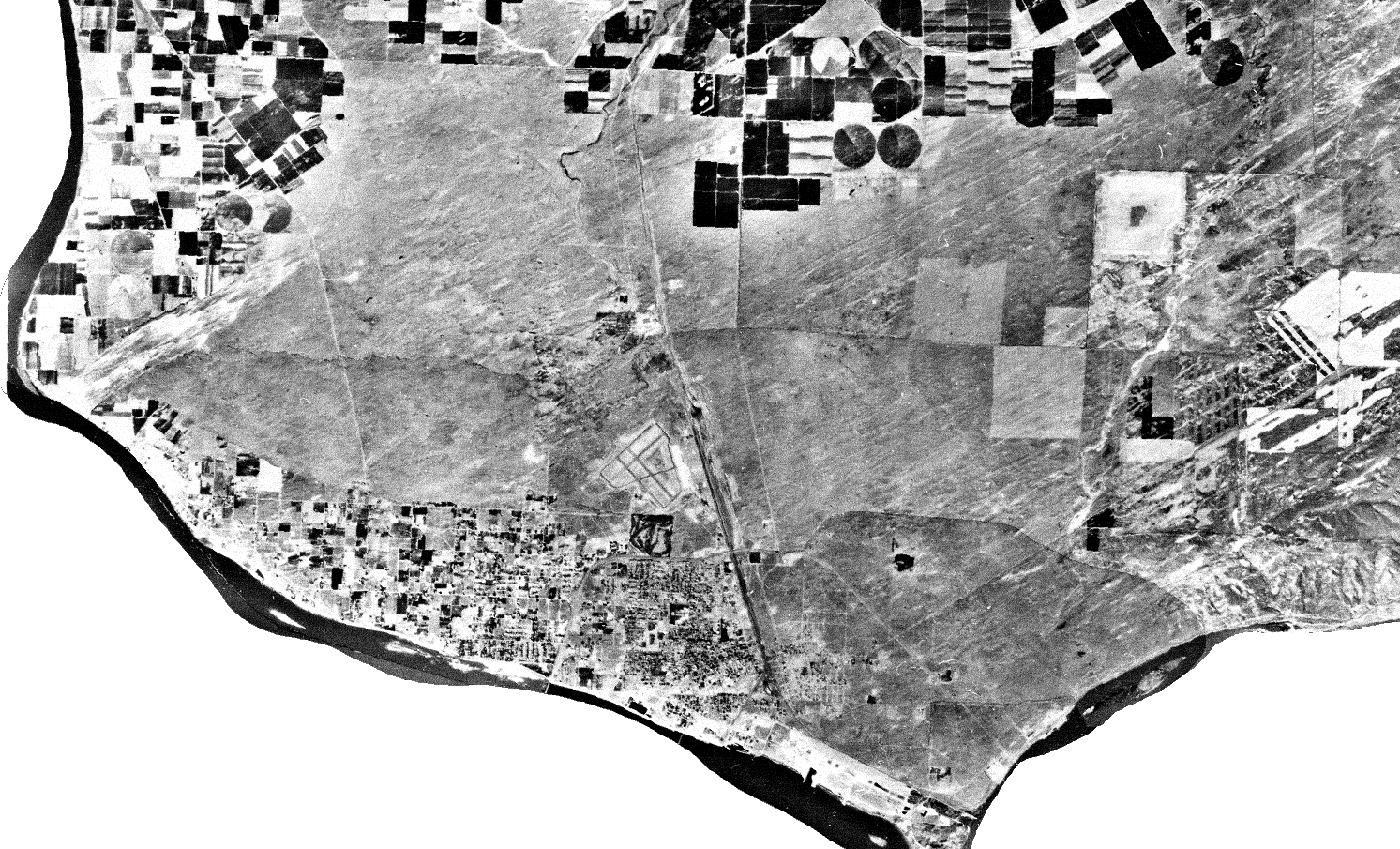 1970
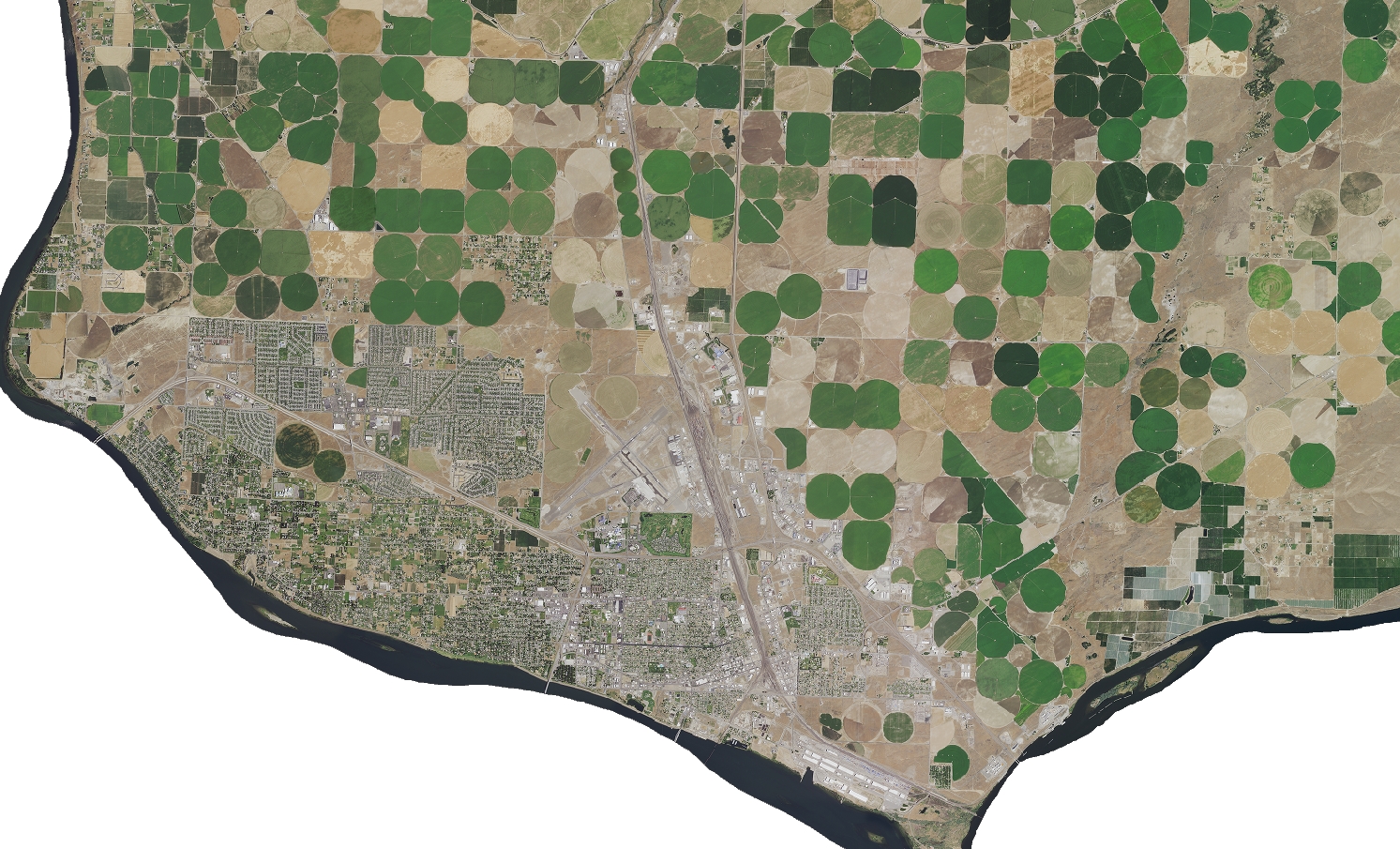 2015
2015
Research the Problem
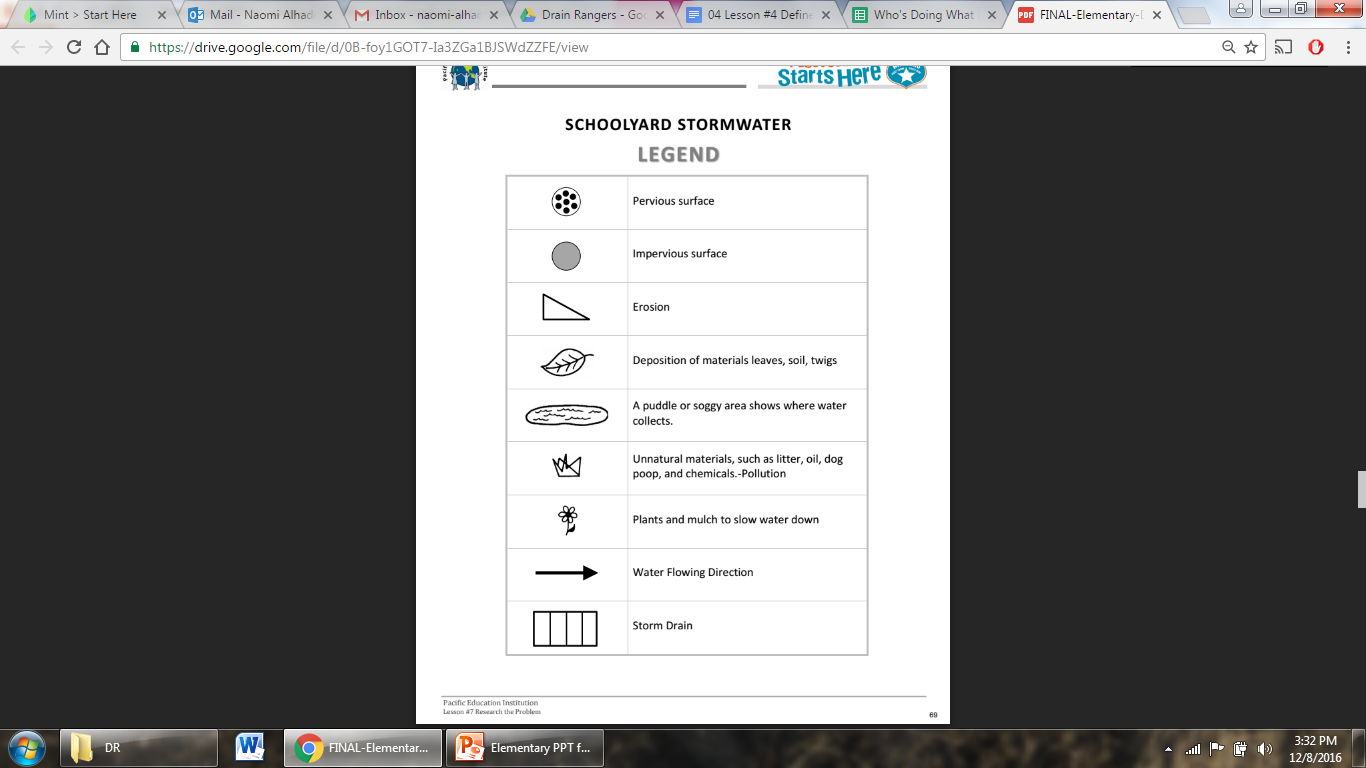 for pervious surfaces
for impervious surfaces
Research the Problem
Erosion
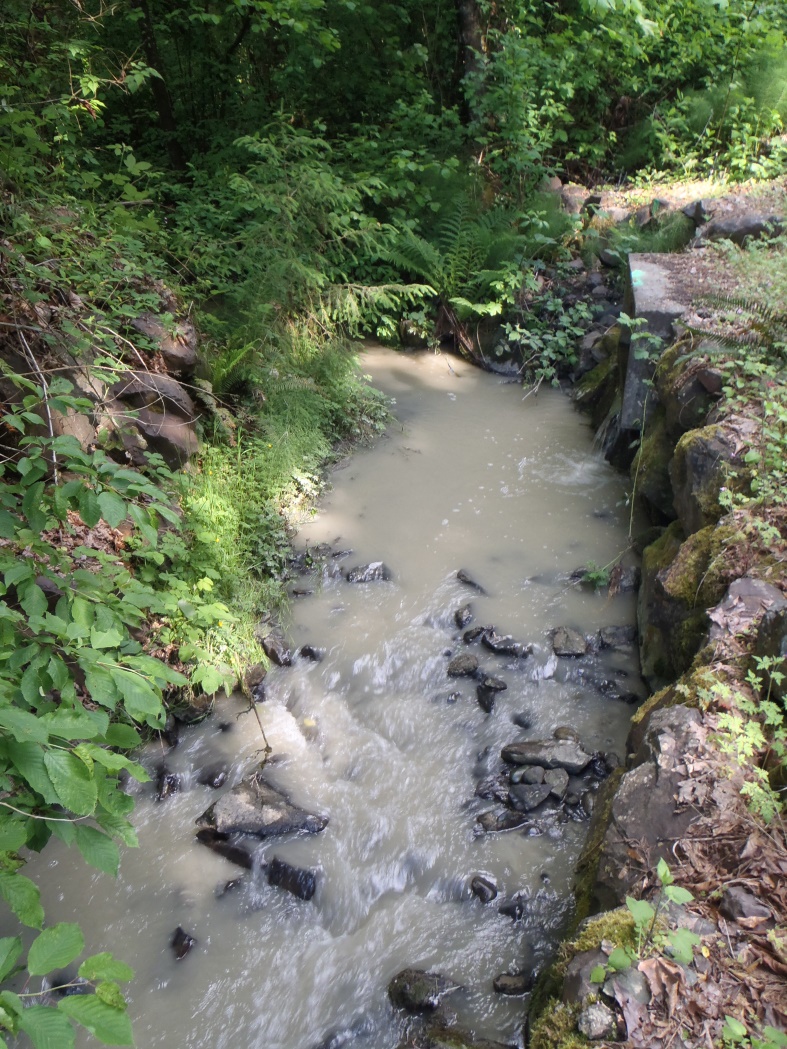 Photo of erosion making a stream cloudy

Symbol -
Research the Problem
Deposition
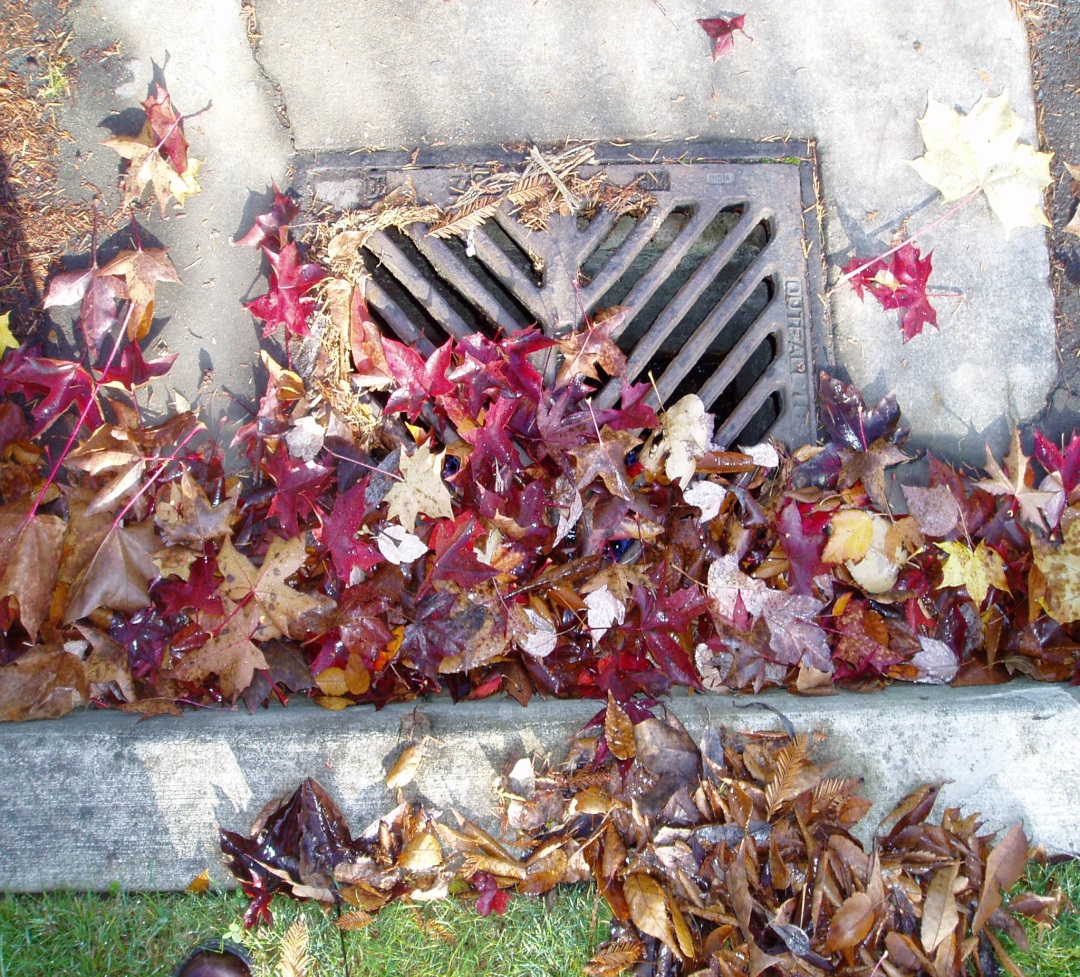 Deposition of materials-leaves, soils, twigs

Symbol -
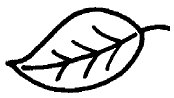 Research the Problem
Deposition and Erosion
Puddles or Totally Soaked Areas –this also shows erosion and deposition
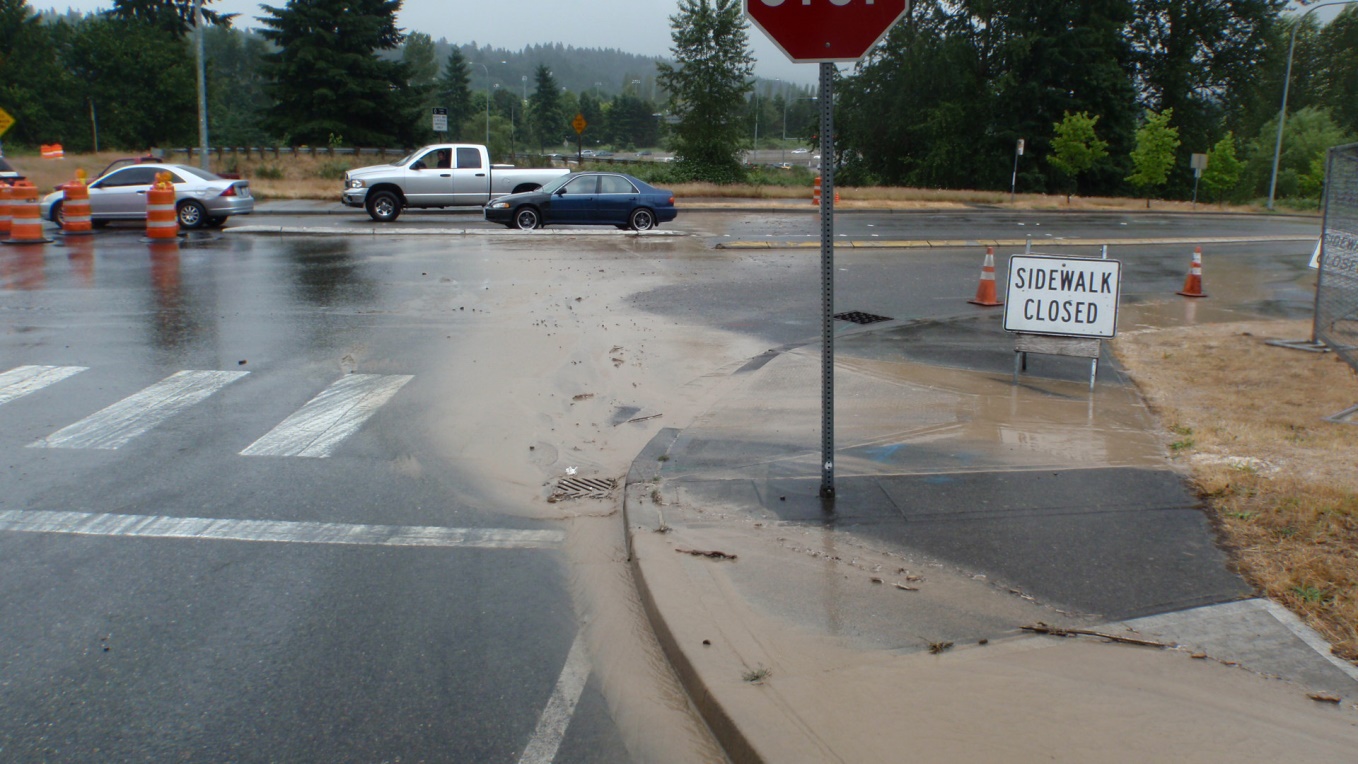 Research the Problem
Pollution
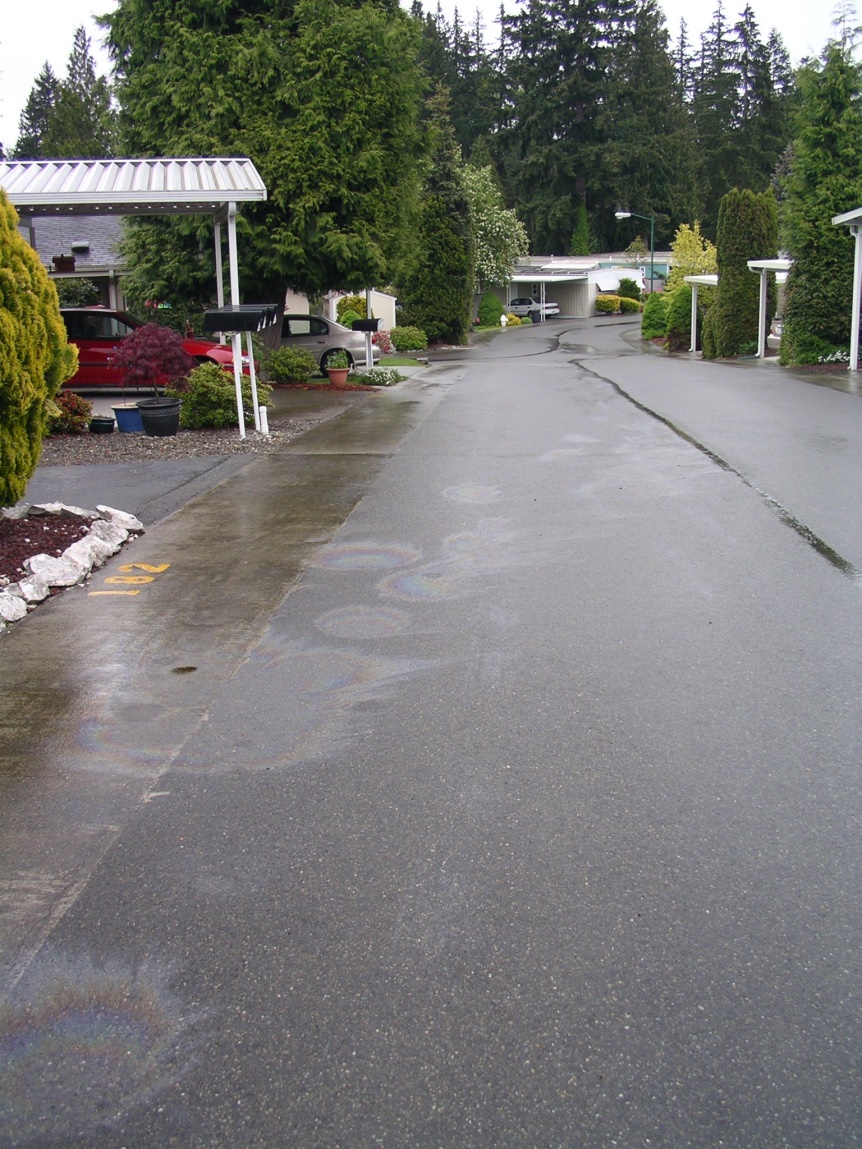 Rainbow sheen on concrete and asphalt

Symbol -
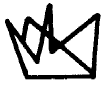 Research the Problem
Plants and soils to slow water down

Symbol -
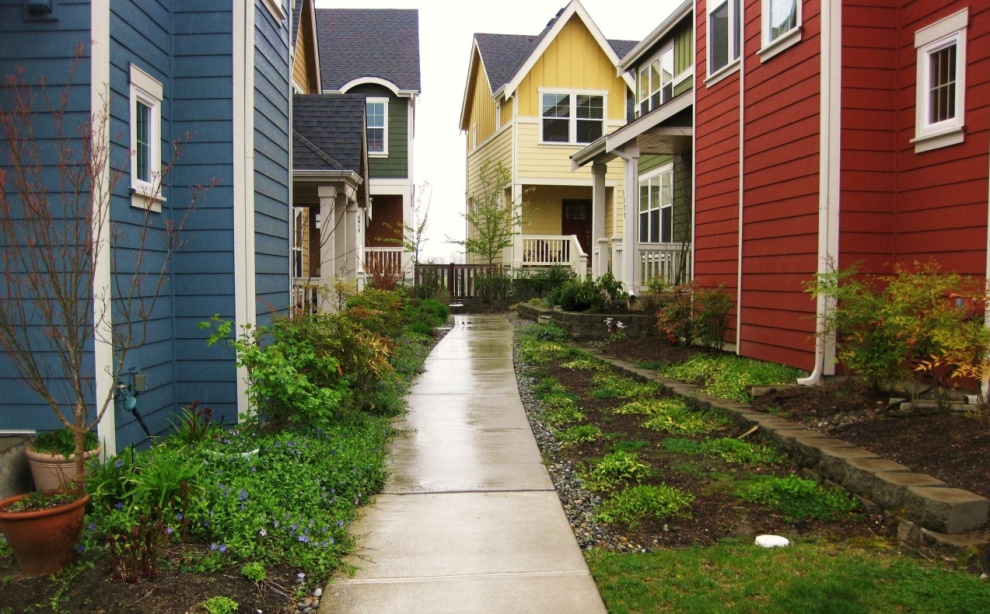 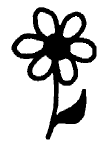 Research the Problem
Storm Drains
Storm drains lead to our rivers, lakes, and streams.

Symbol -
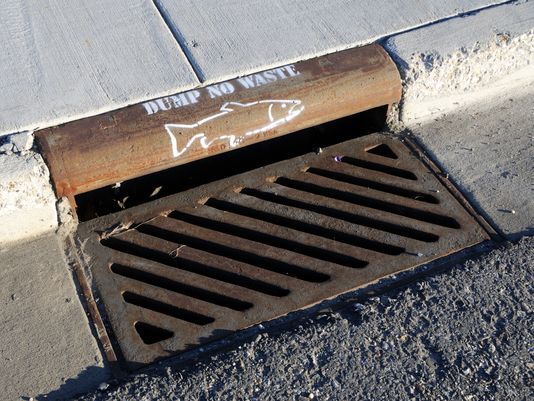 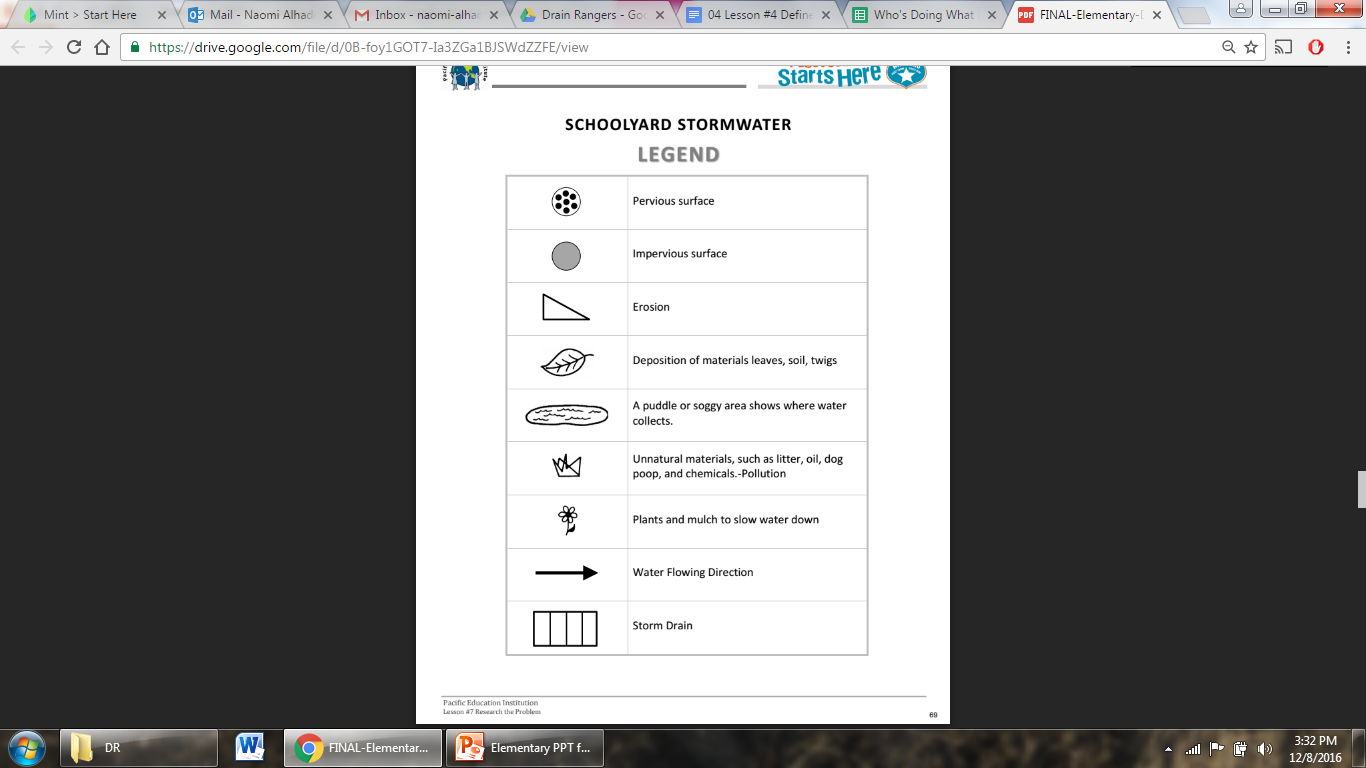 Research the Problem
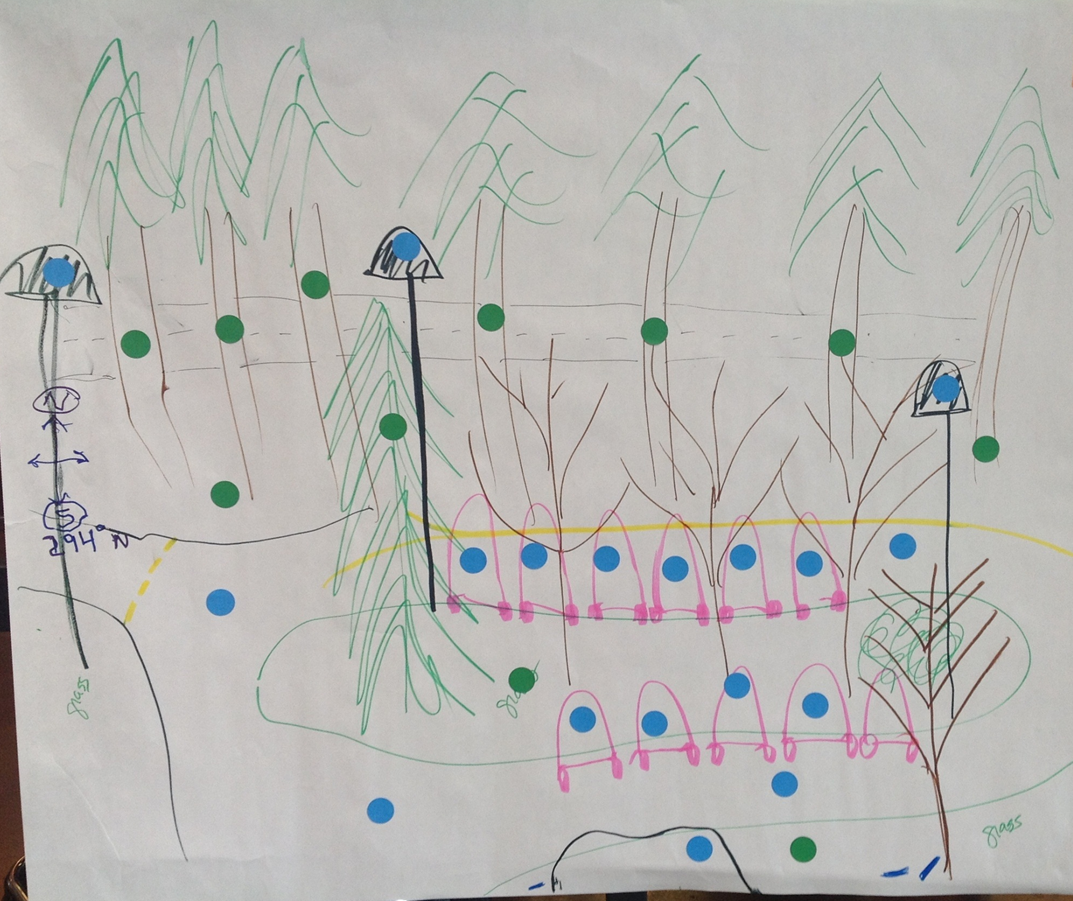 for pervious surfaces
for impervious surfaces
Identify pervious and impervious surfaces on your group drawing.
From Project WET- Rainy Day Hike
Research the Problem
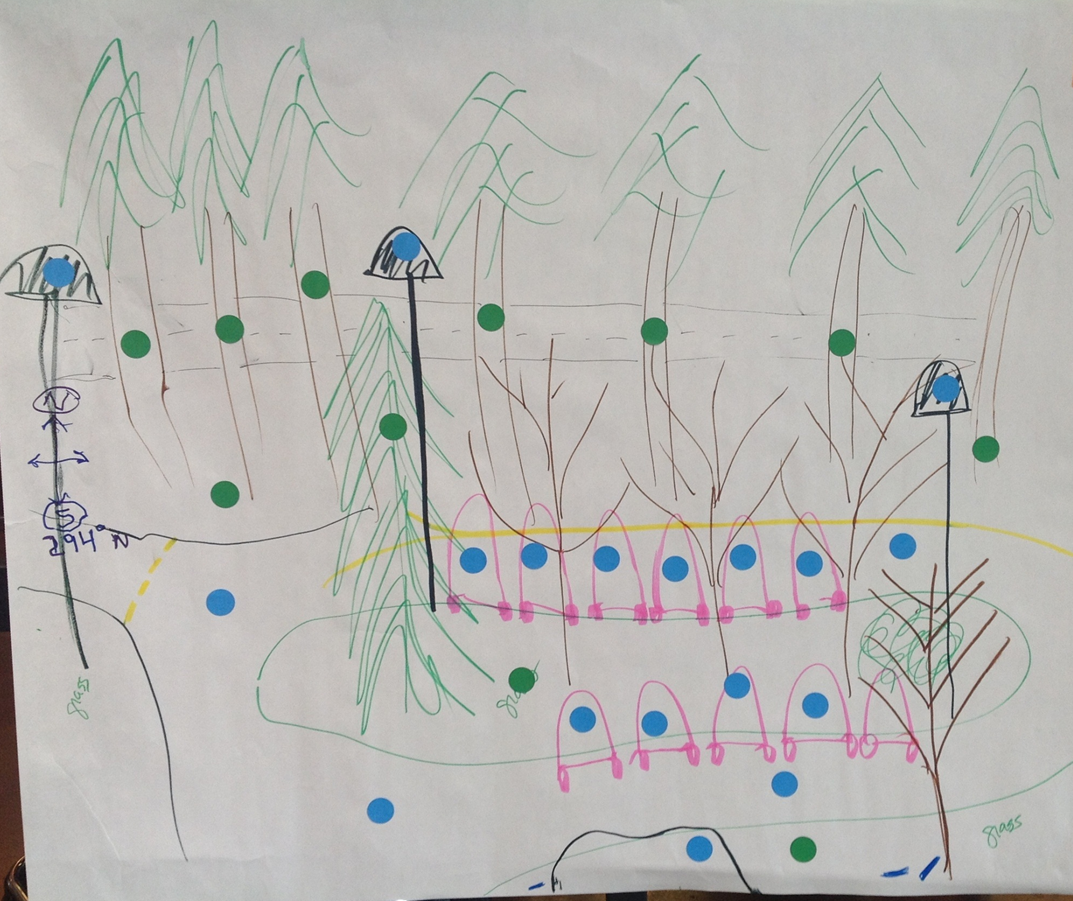 for pervious surfaces
for impervious surfaces
Next, identify features of stormwater runoff:

Puddles
Pollution
Deposition of debris 
Erosion 
Plantings/good soil
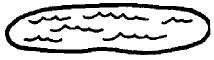 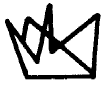 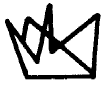 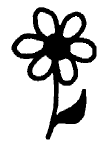 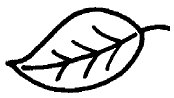 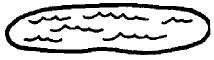 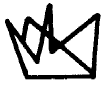 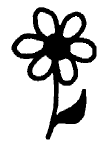 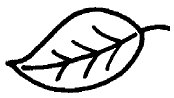 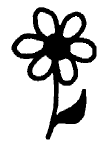 From Project WET- Rainy Day Hike
Research the Problem
Was there any observations that you found today that surprised you?
Describe where water went when it left your site. 
Where did you see the greatest absorption of the water? 
Where was there standing water? 
Did you find any sources or potential sources of pollution?
What water ran over impervious surfaces? Did this water have a way to be cleaned by soil and plants or did it go directly into a drain?